食品情報研究会・悠友会
2019年6月13日
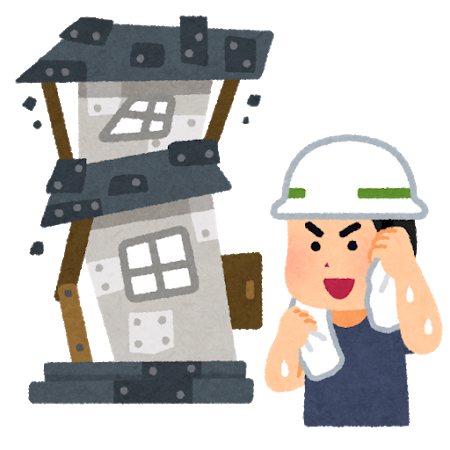 デジタル・トランスフォーメーションの本質とIT戦略
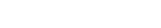 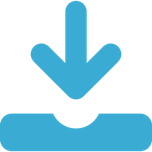 PPTX形式／ロイヤリティフリー
http://www.netcommerce.co.jp/you
パスワード　0613
有効期限：2019年6月14日（金）
デジタルトランスフォーメーション
という常識の大転換
デジタルとフィジカル （１）
フィジカル
Physical
デジタル
Digital
IoT
規模の拡大が
容易で早い
遅い
早い
スピード
状況を即座に
把握し即応できる
劣化する
劣化しない
複　製
エコシステムが容易に形成

イノベーションが加速する
容易
困難
組合せ・変更
IoT
[Speaker Notes: 「デジタル（digital）」とは、本来「離散量（とびとびの値しかない量）」を意味する言葉で、連続量を表すアナログと対をなす概念だ。また、数値、文字、音声、画像などあらゆるアナログな物理的情報をスイッチのオンとオフに対応させた0と1の数字の組み合わせ、つまり「デジタル」として表現することを「デジタル化（digitize）」と言う。コンピュータは、このデジタル化された情報を使って、様々な処理を行っている。
現実世界の「アナログ」な「ものごと」や「できごと」の情報を「デジタル」な情報に移し替えることによって、現実世界はコンピュータで処理できるカタチに変わる。つまり、現実世界の「ものごと」や「できごと」をセンサーやWeb、モバイルなどの様々な接点を介して、現実世界のデジタルなコピーとして、コンピュータは受け取り、現実世界ではできないことを実現することが可能になった。こう考えると「デジタル」とは、アナログな現実世界、つまり「フィジカル（Physical）：物理的」な世界と対をなす概念として捉えることができる。
そんな「デジタル」には、「スピードが早い」、「複製しても劣化しない」、「組合せや変更が容易」という3つの特徴がある。
デジタル化された情報はネットワークを介し直ちに送り届けることができるし、コンピュータでの処理も高速で行うことができる。もし、人間や書類、あるいは輸送手段を介する「フィジカル」な世界であったすれば、このスピードは格段に遅い。また、デジタルな情報のカタチで何度複製されても、元の情報を劣化させることはない。これが、「フィジカル」な紙であれば、複製を重ねる毎に劣化するし、人づてを介して口頭で伝えられる情報は、その過程で内容が変質してしまう可能性すらある。また、「デジタル」な情報を組み合わせることや、変更を加えることが容易であり、新しい組合せや付加価値を拡大させることが簡単にできてしまう。これが、物理的な実態、例えば人の組織やハードウェア、紙の書類などの「フィジカル」な情報では難しい。
このような「デジタル」な情報の「早い」と「劣化しない」特性を組み合わせれば、次のことが可能になる。
ビジネス規模の拡大が容易で早い
利益逓増／複製にコストがかからない
また、「早い」と「容易」を組み合わせれば、次のことが可能になる。
変化を即座に把握できる
変化への即応力がある
さらに、「劣化しない」と「容易」を組み合わせれば、次のようなことができる。
エコシステムが容易に形成できる
イノベーションが誘発、加速する
「ビジネスのデジタル化」とはフィジカルなビジネスの仕組みをデジタルな仕組みに置き換えることで、ここに掲げた価値をビジネスに取り込むことを意味している。]
デジタルとフィジカル（２）
フィジカルな世界でのものごとやできごとを
デジタルに変換してその価値を生みだし
再びフィジカルに変換してデジタルの価値を取り込む
フィジカル
Physical
デジタル
Digital
IoT
[Speaker Notes: 「デジタル（digital）」とは、本来「離散量（とびとびの値しかない量）」を意味する言葉で、連続量を表すアナログと対をなす概念だ。また、数値、文字、音声、画像などあらゆるアナログな物理的情報をスイッチのオンとオフに対応させた0と1の数字の組み合わせ、つまり「デジタル」として表現することを「デジタル化（digitize）」と言う。コンピュータは、このデジタル化された情報を使って、様々な処理を行っている。
現実世界の「アナログ」な「ものごと」や「できごと」の情報を「デジタル」な情報に移し替えることによって、現実世界はコンピュータで処理できるカタチに変わる。つまり、現実世界の「ものごと」や「できごと」をセンサーやWeb、モバイルなどの様々な接点を介して、現実世界のデジタルなコピーとして、コンピュータは受け取り、現実世界ではできないことを実現することが可能になった。こう考えると「デジタル」とは、アナログな現実世界、つまり「フィジカル（Physical）：物理的」な世界と対をなす概念として捉えることができる。
そんな「デジタル」には、「スピードが早い」、「複製しても劣化しない」、「組合せや変更が容易」という3つの特徴がある。
デジタル化された情報はネットワークを介し直ちに送り届けることができるし、コンピュータでの処理も高速で行うことができる。もし、人間や書類、あるいは輸送手段を介する「フィジカル」な世界であったすれば、このスピードは格段に遅い。また、デジタルな情報のカタチで何度複製されても、元の情報を劣化させることはない。これが、「フィジカル」な紙であれば、複製を重ねる毎に劣化するし、人づてを介して口頭で伝えられる情報は、その過程で内容が変質してしまう可能性すらある。また、「デジタル」な情報を組み合わせることや、変更を加えることが容易であり、新しい組合せや付加価値を拡大させることが簡単にできてしまう。これが、物理的な実態、例えば人の組織やハードウェア、紙の書類などの「フィジカル」な情報では難しい。
このような「デジタル」な情報の「早い」と「劣化しない」特性を組み合わせれば、次のことが可能になる。
ビジネス規模の拡大が容易で早い
利益逓増／複製にコストがかからない
また、「早い」と「容易」を組み合わせれば、次のことが可能になる。
変化を即座に把握できる
変化への即応力がある
さらに、「劣化しない」と「容易」を組み合わせれば、次のようなことができる。
エコシステムが容易に形成できる
イノベーションが誘発、加速する
「ビジネスのデジタル化」とはフィジカルなビジネスの仕組みをデジタルな仕組みに置き換えることで、ここに掲げた価値をビジネスに取り込むことを意味している。]
インターネットに接続されるデバイス数の推移
2003年
2010年
2015年
2020年
世界人口
63
68
72
76
億人
インターネット
接続デバイス数
5
125
250
500
億台
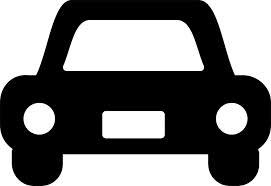 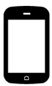 一人当りの
デバイス数
0.08
1.84
3.47
6.50
台/人
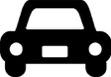 コレ1枚でわかる最新のITトレンド
Cyber Physical System／現実世界とサイバー世界が緊密に結合されたシステム
サイバー世界／Cyber World
クラウド・コンピューティング
データ解析
原因解明・発見/洞察
計画の最適化
データ活用
業務処理・情報提供
機器制御
日常生活・社会活動
環境変化・産業活動
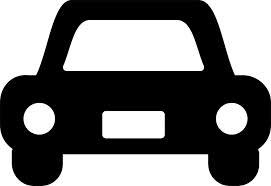 データ収集
モニタリング
現実世界／Physical World
ヒト・モノ
デジタル・トランスフォーメーションとCPS
Cyber Physical System／現実世界とサイバー世界が緊密に結合されたシステム
サイバー世界／Cyber World
データ活用
Webサービス
データ解析
デジタル
トランスフォーメーション
日常生活・社会活動
環境変化・産業活動
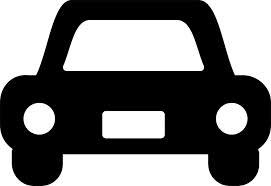 データ収集
IoT/Mobile/Web
現実世界／Physical World
ヒト・モノ
デジタル･トランスフォーメーションとは何か
市場環境の流動性
顧客嗜好の多様化
異業種からの参入
不確実性の増大
ビジネス・スピードを圧倒的に早くするしか
対処する術はない
流水化された
ビジネス・プロセス
意思決定サイクル
の短縮
現場への
大幅な権限委譲
バリューストリームの
管理と把握
（ヒト、モノ、カネ、情報）
現場や顧客の「見える化」
自律的なチームによる
運営と管理
デジタル・テクノロジーを駆使して、ビジネス・スピードを加速する
デジタル・トランスフォーメーション
デジタル･トランスフォーメーションとは何か
変化に俊敏に対応できる企業文化・体質を実現すること
IoTやAIなど最新IT活用
俊敏対応のための内製化
組織の役割や働き方
業績管理の変革
経営目標の設定や
意志決定方法の変革
販売実績の報告を日次からリアルタイムへ
労働時間の把握を月次からリアルタイムへ
意志決定サイクルを短縮し、一部自動化へ
データ主導
デジタル化
アジャイル
IoTやAIを駆使して
新しいビジネスをはじめることではない
流水化された
ビジネス・プロセス
意思決定サイクル
の短縮
現場への
大幅な権限委譲
バリューストリームの
管理と把握
（ヒト、モノ、カネ、情報）
現場や顧客の「見える化」
自律的なチームによる
運営と管理
デジタル・テクノロジーを駆使して、ビジネス・スピードを加速する
デジタル・トランスフォーメーション
デジタル・トランスフォーメーションの3つのフェーズ
われわれ人間の生活に、何らかの影響を与え、
進化し続けるテクノロジーであり、その結果、
人々の生活をより良い方向に変化させる
2004年にスウェーデンのウメオ大学のエリック・ストルターマン教授が提唱
生産性向上
コスト削減
納期の短縮
第1
フェーズ
IT利用による業務プロセスの強化
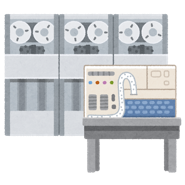 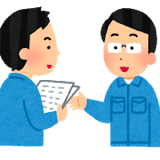 支援
情報システム
人間による業務プロセス
第2
フェーズ
ITによる業務の置き換え
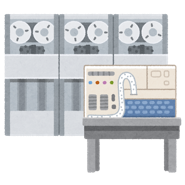 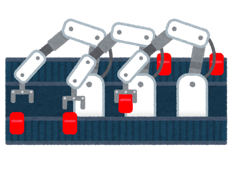 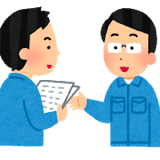 支援
人間による業務プロセス＋機械による自動化
情報システム
第3
フェーズ
業務がITへITが業務へとシームレスに変換される状態
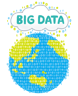 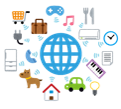 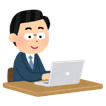 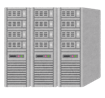 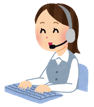 スピードの加速
価値基準の転換
新ビジネス創出
業務とITが適材適所でシームレスに連携
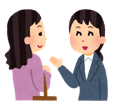 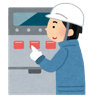 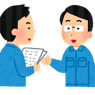 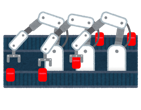 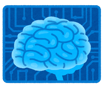 [Speaker Notes: デジタルトランスフォーメーションとは、「ITの浸透が、人々の生活をあらゆる面でより良い方向に変化させる」という概念で、2004年にスウェーデンのウメオ大学のエリック・ストルターマン教授が提唱したとされています。彼は、そこに至る段階を3つのフェーズに分けて説明しています。
第1フェーズ：IT利用による業務プロセスの強化
第2フェーズ：ITによる業務の置き換え
第3フェーズ：業務がITへ、ITが業務へとシームレスに変換される状態
また、調査会社IDCは、第3のプラットフォーム（クラウド・ビッグデータ/アナリティクス・ソーシャル技術・モビリティーなど）がこれを支えるとし、ここに投資することが、今後の企業の成長にとって重要であるとしています。ただ、「第3のプラットフォーム」を導入するだけで実現できるものではなく、テクノロジーによって、従来のビジネス・モデルの変革をしなければ、実現する事はないとも述べています。 

【出典・関連図書】
INFORMATION TECHNOLOGY AND THE GOOD LIFE　Erik Stolterman & Anna Croon Fors　Umeå University /2004
　　http://www8.informatik.umu.se/~acroon/Publikationer%20Anna/Stolterman.pdf
国内デジタルトランスフォーメーション（DX）成熟度に関するユーザー調査結果を発表
　　https://www.idcjapan.co.jp/Press/Current/20170406Apr.html]
アマゾンのデジタル・トランスフォーメーション
業務（デジタル）
最高の顧客体験
業務（アナログ）
テクノロジーを駆使して徹底した利便性を追求
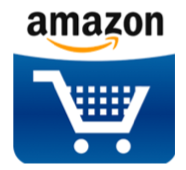 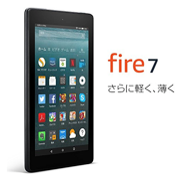 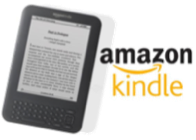 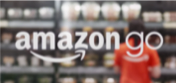 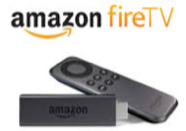 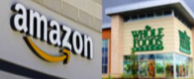 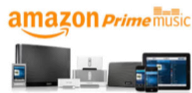 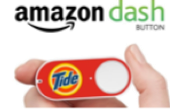 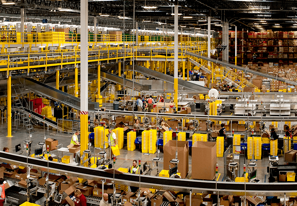 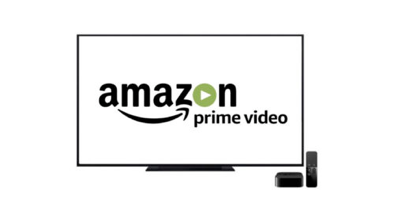 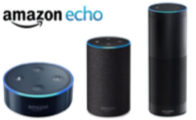 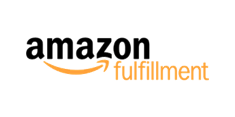 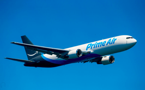 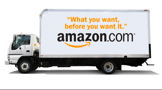 広範な顧客接点
数千台のトラック
40機の航空機
顧客理解のための情報を徹底して収集する
ビッグデータ
機械学習による最適解
経営戦略･製品／サービス戦略 & 0.1 to One マーケティング
IT
デジタイゼーションとデジタライゼーション
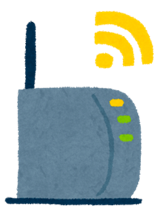 デジタイゼーション
Digitization
デジタライゼーション
Digitalization
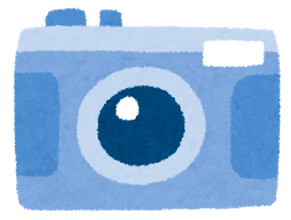 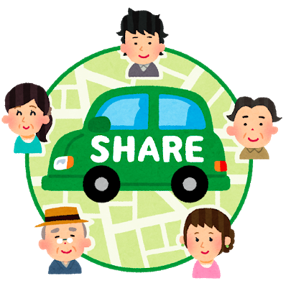 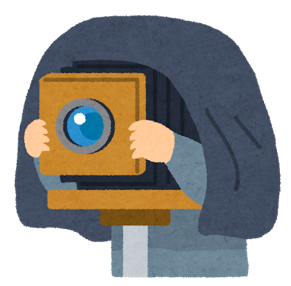 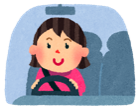 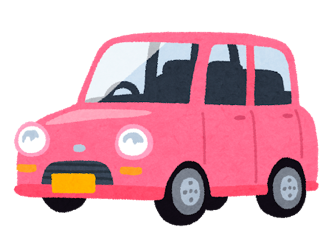 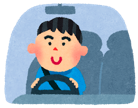 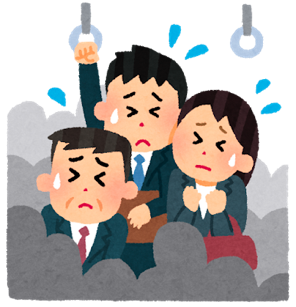 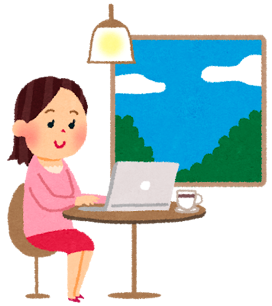 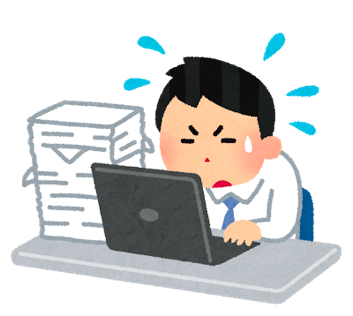 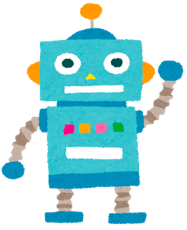 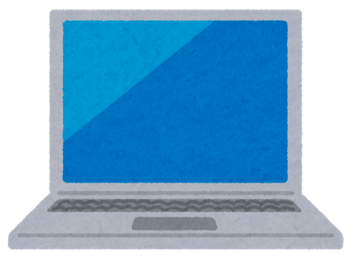 デジタル技術の利用により
ビジネス・モデルを変換し
新たな利益や価値を生み出す機会を創出する
デジタル技術の利用により
ビジネス・プロセスを変換し
効率化やコストの削減、付加価値を向上させる
ユーザー・インターフェイス
効率化・合理化・付加価値
ユーザー・エクスペリエンス
競争力・差別化・新しい価値
アナログ放送→デジタル放送
紙の書籍→電子書籍
紙のカルテ→電子カルテ
自動車の所有→カーシェア
ダウンロード→ストリーミング
物販→サブスクリプション
デジタル・トランスフォーメーション
デジタル・トランスフォーメーションとの関係
課題／ニーズ
顧客
データを駆使して
リアルタイムで
ビジネスを最適化
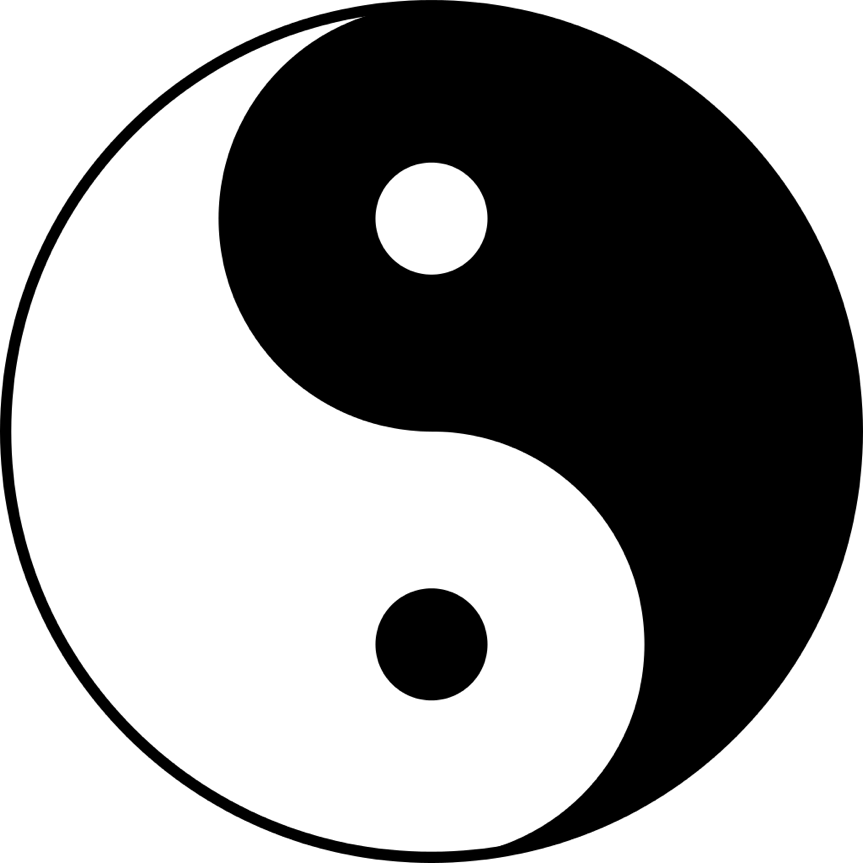 アナログ
アプローチ
デジタイゼーション
アプローチ
業務
フィジカル
IT
デジタル
デジタライゼーション・アプローチ
デジタル・トランスフォーメーション
企業
コア・コンピタンス／ケイパビリティ
デジタル･トランスフォーメーションの実現とは
ビジネス・スピードを加速
自分たちのビジネス・プロセスにデータの収集・分析・活用のサイクルを埋め込む
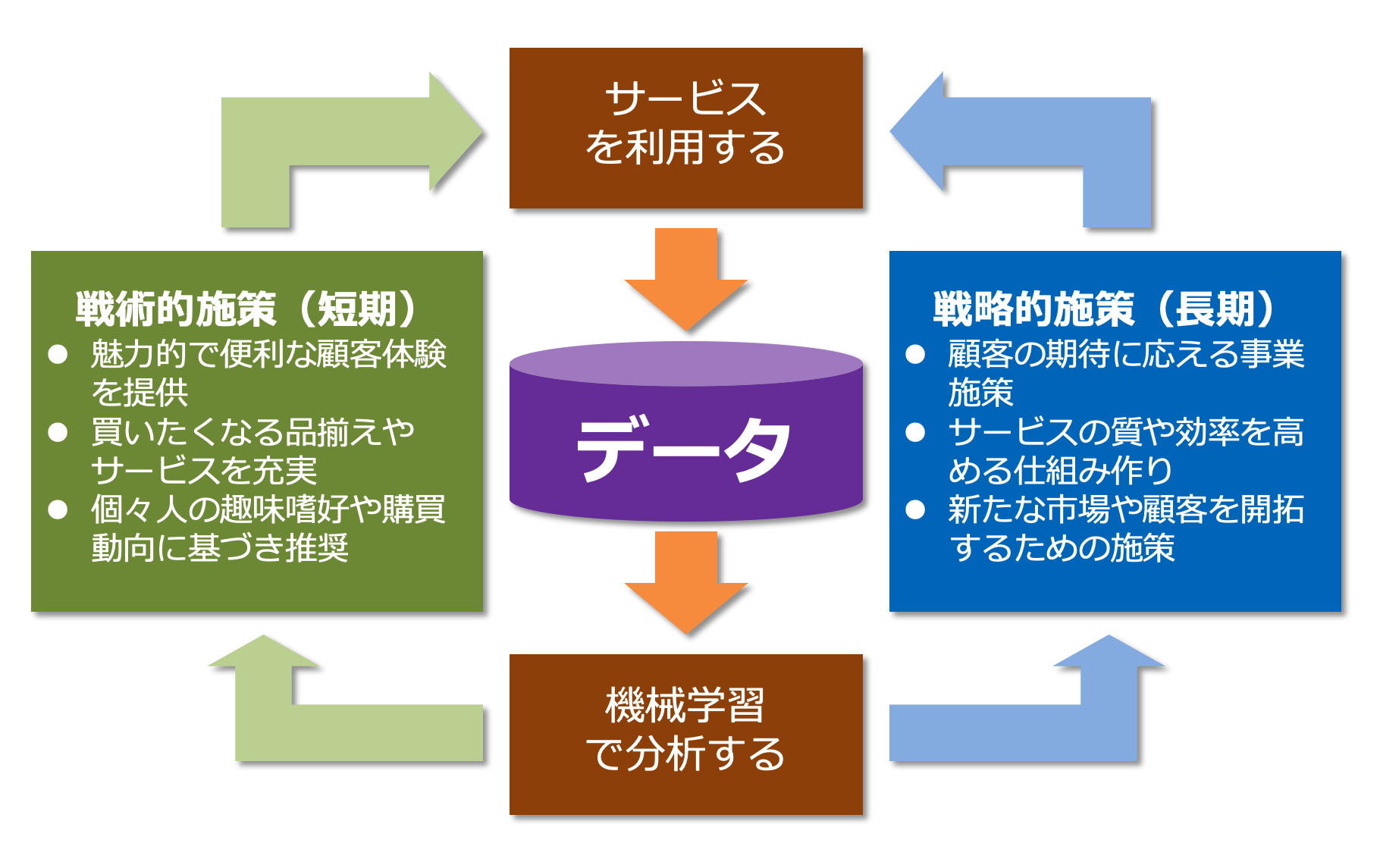 ジャストインタイムでビジネスの現場にサービスを提供
現場のリアルタイム把握・徹底した権限委譲・開発や運用のスピードアップで対処する
15
異業種からの破壊者の参入が既存の業界を破壊する
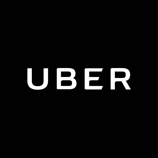 UBER
タクシー・レンタカー業界
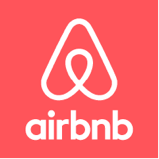 airbnb
ホテル・旅館業界
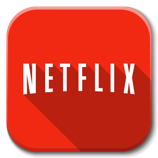 NETFLIX
レンタル・ビデオ業界
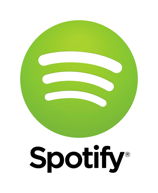 Spotify
レコード・CD業界
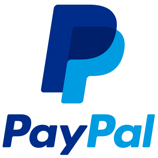 PayPal
銀行業界（決済・為替）
「破壊者」は何を破壊するのか
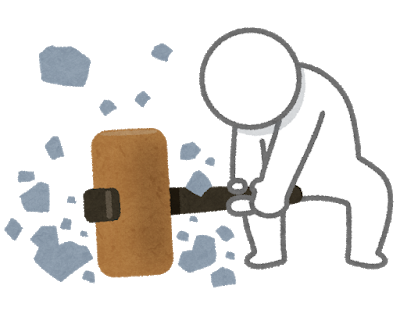 業界を越えた破壊者
業界という枠組み
　　　　は存在する
一旦確立された
　　競争優位は継続する
破壊
ビジネス環境の安定が正常であり、業界の枠組みの中で起こる変化に適切に対処することで、事業は維持され成長できる
ビジネス環境が変化し続けることが常識であり業界を越えた変化に柔軟・迅速に対応できれば事業は維持され成長できる
17
[Speaker Notes: 「業界という枠組みが存在する」と「一旦確立された競争優位は継続する」というこれまでのビジネスにおける2つの基本的な想定が、もはや成り立たなくなってしまいました。業界を越えた異業種の企業が既存の業界の競争原理を破壊しています。「ビジネス環境の安定が正常であり、業界の枠組みの中で起こる変化に適切に対処することで、事業は維持され成長できる」という考え方から、「ビジネス環境が変化し続けることが常識であり、業界を越えた変化に柔軟・迅速に対応できれば、事業は維持され成長できる」へと変わってしまい、そこに求められる能力も変わってしまったのです。この状況に対処するには、お客様の業務や経営に関心を持ち、お客様と対話し、最適な手法やサービスは何かを目利きし、それを使いこなしてゆく力量が求められます。そのための備えはできているでしょうか。時代のスピードが加速度を増すなか、わずかな躊躇が圧倒的な差となってしまうことを覚悟しておくべきです。]
DXを支えるテクノロジー
ビジネス環境への対応
競争優位の確立
デジタル
トランス
フォーメーション
常識や価値基準の転換
不確実性の増大・スピードの加速
生産性・価格・期間における
これまでの常識を覆す破壊力
製品やサービスをジャストインタイムで提供できる即応力
機械学習×データサイエンス
データ
IoT
DXプラットフォーム
クラウド・コンピューティング
エッジ・コンピューティング
5G（第5世代通信網）
アジャイル開発 × DevOps
[Speaker Notes: デジタル・トランスフォーメーションを支えるCPSにとって重要なテクノロジーについて整理しておきましょう。
IoT：あらゆる「ものごと」がインターネットに接続しデータを生みだす仕組み。CPSと同義で使われることもある。

マイクロ･サービスとコンテナ：プログラムを独立した単一機能の部品に分割し、それらを連結させることで、全体の機能を実現しようとする仕組み。これを実装する技術としてコンテナが注目されている。追加や変更の即応性を実現。
クラウド・コンピューティング：システム機能のサービス化、構築や運用の自動化、セキュリティのアウトソーシングを提供し、システム開発や運用の負担から人的リソースをビジネスやアプリケーションにシフトすることを支援する。
サイバー・セキュリティ：ビジネスがデジタル化すれば、サイバー･セキュリティは、もはやシステム課題ではなく経営課題として取り組まなければならない。デジタル･トランスフォーメーションを実現する上での優先テーマ。

【補足説明】
FaaS: Function as a Service イベント・ドリブン方式でサービス（ある機能を実現するプログラム）のコードを書き、それを連携させるだけで、一連の業務処理を実行できるクラウド･サービス。AWS のLambda、MicrosoftのAzure Cloud Functions、GoogleのGoogle Cloud Functionsなどがある。
SaaS: Software as a Service アプリケメーションを提供するクラウド･サービス。
PaaS: Platform as a Service OSやミドルウェアなどのプラットフォーム機能を提供するクラウド・サービス。
API: Application Program Interface クラウド・サービスの提供する機能を他のアプリケーション･サービスから利用するためのインターフェース機能。]
DXを実現する4つの手法と考え方
イノベーションとビジネス・スピードの融合
ジャスト・イン・タイムで提供
イノベーションの創発
デザイン思考
アジャイル開発
DevOps
リーン・スタートアップ
＋ エスノグラフィー
ビジネスの成果に貢献するシステムを、バグフリーで変更にも柔軟に開発する
安定稼働を維持しながら、開発されたシステムを直ちに・頻繁に本番環境に移行する
デザイナー的なクリエイティブな視点で、ビジネス上の課題を解決する
最小限の機能に絞って短期間で開発しフィードバックをうけて完成度を高める
共感（Emphasize）
問題定義（Define）
創造（Ideate）
プロトタイプ（Prototype）
検証（Test）
反復／周期的(Iterative)
漸進的(Incremental）
適応主義(Adaptive)
自律的(Self-Organized)
多能工(Cell Production）
構築（Build）
計測（Measure）
学習（Learn）
開発と運用の協調
自動化ツールの整備
継続的デリバリー
       （Continuous Delivery）
変化に俊敏に対応できる企業文化・体質を実現すること
[Speaker Notes: デジタル・トランスフォーメーションを実現するには、イノベーションを加速させ、ジャスト・イン･タイムでビジネス･サービスを提供できなくてはなりません。これを実現するための考え方や手法として、次の４つが注目されています。
 
デザイン思考：デザイナー的なクリエイティブな視点で、ビジネス上の課題を解決するための方法
リーン･スタートアップ：最小限の機能に絞って短期間で開発しフィードバックをうけて完成度を高める取り組み
アジャイル開発：ビジネス環境の不確実性に適応することを前提に、ビジネスの成果に貢献するシステムをバグフリーで開発する考え方と手法
DevOps：安定稼働を維持しながら、開発されたシステムを直ちに・頻繁に本番環境に移行するための取り組み]
デジタル・トランスフォーメーションのBefore/After
Before DX
After DX
人間主体でビジネスを動かしITが支援する
人間とITが一体となってビジネスを動かす
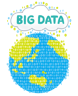 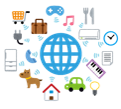 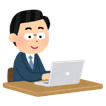 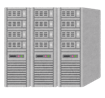 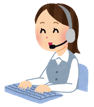 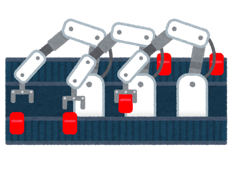 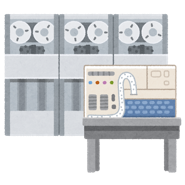 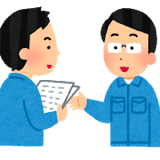 支援
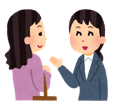 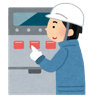 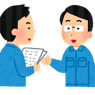 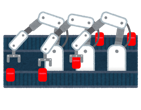 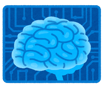 変化への即応力・破壊的競争力・価値の創出
生産性向上・コスト削減・期間短縮
ITはコスト、削減することが正義
ITは競争力の源泉、投資対効果で評価
ビジネスに貢献できれば投資は拡大する
常にコスト削減の圧力に晒される
柔軟×迅速と試行錯誤
安定×高品質の徹底追求
コスト削減の手段としての外注
競争力の源泉として内製
変化に柔軟・迅速に対応し
ビジネスを成功させる
仕様書通りQCDを守って
情報システム完成させる
デジタル・トランスフォーメーションへの２つの対応
デジタル・トランスフォーメーション
ビジネス・プロセスのデジタル化
デジタル
フィジカル
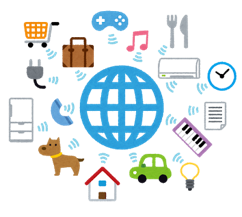 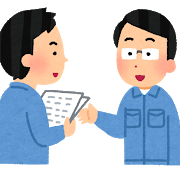 人間とITが一体化した
ビジネス・プロセス
人間主導で展開される
ビジネス・プロセス
開発すべき
プログラムが増大
あらゆる業務を
データとして把握
ビジネス・テーマが生まれる
業務がITへITが業務へとシームレスに変換される状態
[Speaker Notes: ■デジタル・トランスフォーメーションへの対応
ストルターマンの言うデジタル・トランスフォーメーションの第３フェーズに最も近い段階にある代表的な企業がAmazonです。Amazonは、オンラインでのショッピングに留まらず、映画や音楽、書籍の配信などのオンライン・サービスに加え、Amazon GoやWhole Foods Marketなどのリアル店舗や独自の物流網を構築するなど、「業務がITへ、ITが業務へとシームレスに変換される状態」を実現しています。また、PCやスマートフォンだけではなく音声応答に対応したAmazon Echoを提供してあらゆる顧客接点を掌握し、顧客ひとり一人のきめ細かなデータを収集することで、徹底した効率化と最適化を実現し、他者にはまねのできない圧倒的な競争力を実現しています。
人間がやることをITで支援して効率や利便性を向上させるのではなく、ITを駆使して、これまで世間が常識としてきたビジネスのあり方や価値基準の変革を実現しているのです。
このようなデジタル・トランスフェォーメーションを企業が目指すことになれば、次のような変化が起こると考えられます。
あらゆる業務をデータとして把握する
業務のあらゆる現場、例えば営業の現場、製造の現場、設計や開発の現場、経理や会計の現場などのビジネス・プロセスで行われている紙の伝票でのやり取りや伝言などといったアナログな手段はなくなり、全てITによって処理されることになり、あらゆる業務はデータとして捉えられるようになります。
このような状態になるとデータに基づく的確な判断を迅速に行うことができます。
「過去」対応：原因究明、フォレンジック、説明責任
「現在」対応：見える化、ガバナンス、戦術的意志決定
「未来」対応：予測、最適化、戦略的意志決定
これにより、業務や働き方などの改善や改革の適正化が容易になると共に、セキュリティに関わる対応の無駄や無意味を無くし、脅威に対して適切かつ低コストで対応できるようになります。
開発すべきプログラムが爆発的に増大する
あらゆる業務をITで行うとなると、開発すべきプログラムは爆発的に増大します。この状況に対応する必要があります。
超高速開発と開発の自動化：増大する開発要求や変更のニーズに即応する
クラウド・コンピューティング：運用やセキュリティなどのビジネスの価値に直接貢献しないノンコア業務の負担を軽減する
アジャイル開発とDevOps：ビジネスの成果に直結し現場が必要とするサービスをジャストインタイムで提供する
これらを取り込むことで加速するビジネス・スピードやビジネス環境の変化に即応できる能力を持たなくてはなりません。

■SI事業者が目指すべき方向
手段を提供するビジネスから成果に貢献するビジネスへ
ユーザーが情報システムに求めているのはハードウェアやプログラム・コードではありません。結果としてのサービスです。それを使って現場の課題を解決し、ビジネスの成果を手に入れることです。
しかし、これまでは、サービスを提供する為に、ハードウェアやプログラム・コードを用意する必要がありました。それを運用管理する手間も必要でした。そこに物販や工数といったSIビジネスの収益源が生まれていたのです。これが、「手段を提供するビジネス」です。
しかし、「あらゆる業務をITで行う」となると、そのためのコストと時間は膨大です。そこで、この状況を解決するために、「超高速開発と開発の自動化」、「クラウド・コンピューティング」、「アジャイル開発とDevOps」といった方法が登場してきたのです。
時代の流れは、確実にデジタル・トランスフォーメーションに向かうでしょう。ならば、それに備えた準備が必要です。
「SIビジネスの未来を創る3つのステップ」で述べたように、次の３つのステップを確実にこなし、自らのSIビジネスのデジタル・トランスフォーメーションを進めてゆかなければなりません。
ステージ1：お客様の情報システムの徹底した効率化
ステージ2：新しいSI手法の習熟
ステージ3：共創と内製化
テクノロジーの進化は社会やビジネスのあり方を大きく変えつつあります。この変化のメカニズムを追求し、その変化を先取りしてこそ、ビジネスの未来があります。
SIビジネスは、まさにその最前線に立たされています。この変化を味方にするか敵に回すかは、経営の意志と戦略次第です。]
変わるビジネスとITの関係
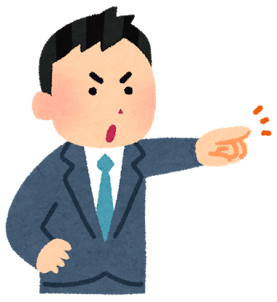 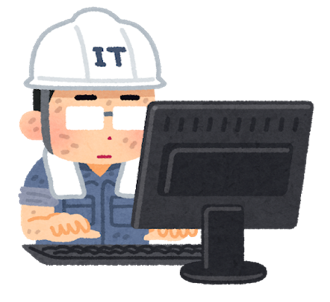 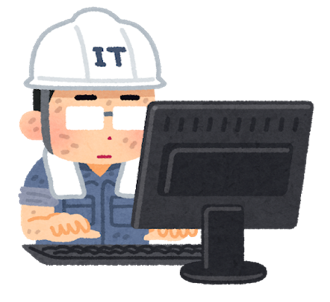 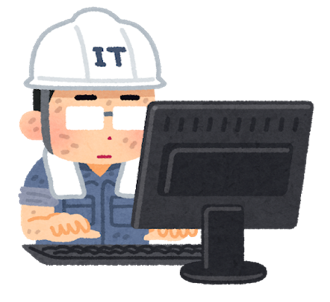 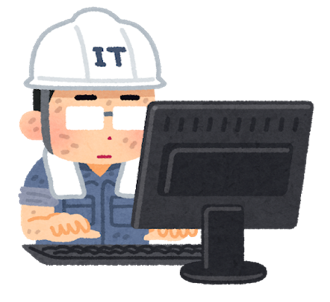 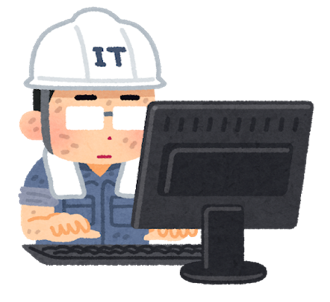 開発・運用
開発・運用
少ない生産量（工数）で開発・運用のサイクルを高速で回転させる
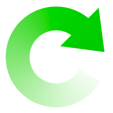 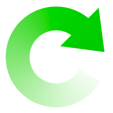 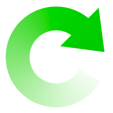 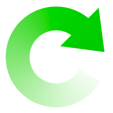 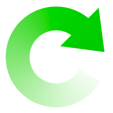 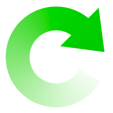 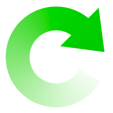 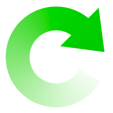 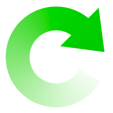 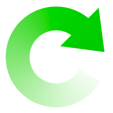 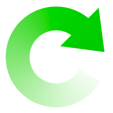 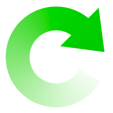 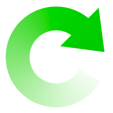 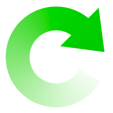 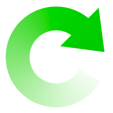 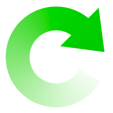 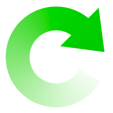 現場のニーズにジャストインタイムで成果を提供し続ける
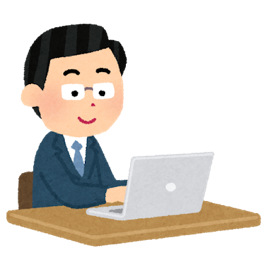 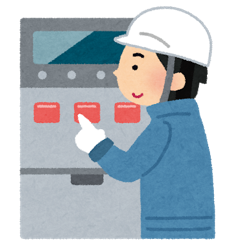 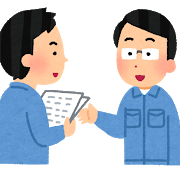 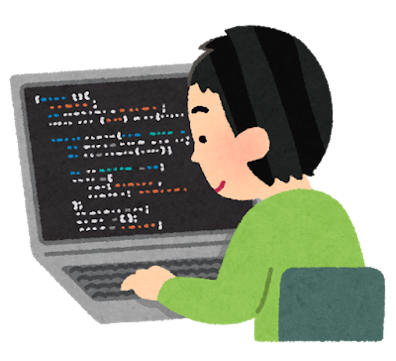 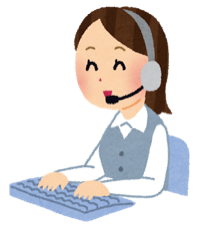 これからの開発や運用に求められるもの
デジタル・トランス･フォーメーション
業務がITへITが業務へとシームレスに変換される状態
ビジネスの成果に貢献するコードだけを
変更に柔軟・迅速に対応して
バグフリーで提供する
アジャイル開発 
Agile Development
運用の安定を維持しながら
本番環境への迅速な移行と
継続的デリバリー
DevOps
Development & Operation
高速で俊敏な開発実行環境の調達
経費化の拡大による不確実性への担保
運用やセキュリティから解放と人材の再配置
クラウド
Cloud Computing
ウォーターフォール開発×オンプレミス×開発・運用業務委託の限界
VeriSMとは何か
デジタル・トランスフォーメーションとは、全てのビジネスをサービス化すること
ITだけでなく企業レベルでサービス管理に取り組むことが必要
デジタル・トランスフォーメーションを実現するには、業種や業態によらず、すべての企業や組織が、IoTやAI、クラウド・ネイティブなどの最新ITを活かしたサービスを提供するプロバイダーになることが必要とされる。
全てのビジネスが
サービス化
全てのビジネスをサービス化すると企業レベルでサービスを管理することが必要となる。ITサービス管理のフレームワークであるITILでは不十分でビジネス部門も含めた企業レベルのサービス管理としてのSIAM、アジャイル開発やDevOpsなどを組み合わせる必要がある。
ITサービス管理から
企業レベルのサービス管理
が必要
サービスの種類、ビジネスにおける優先事項、業界の制約、組織の規模、文化、人の能力・スキルなどに相違がある前提で、オーダーメイド可能なサービス管理のアプローチを提供する必要がある。アジャイル開発やDevOpsなどはその実現手段となる。
全ての企業が利用可能な
テーラーメイドアプローチ
が必要
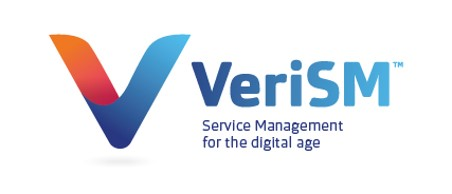 Value-driven (価値主導）
Evolving（発展、展開する）
Responsive（敏感に反応する）
Integrated（統合、結合された）
Service（サービス）
Management（マネジメント）
企業レベルでサービス管理を行うための
運用モデル
24
VeriSMモデル
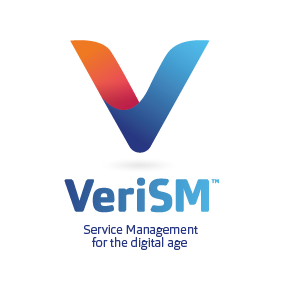 企業を統治・統制するための仕組みを確立する。COBIT5がベース。加えて、情報開示のあり方や、監査役や社外取締役を含む取締役会など会社の機関のあり方等を定義。
ガバナンス
サービス
マネージメント
原則
企業全体として厳守しなければならない原則を定義。すべてのサービスはこの原則に従って提供される。例えば、セキュリティ方針、法的な制限、財務的なルール、知的所有権、就業規則などITだけでなく企業全体を範囲に検討する。
提供
顧客
の要望
顧客
検証・評価・改善
定義
制作
反応
どうサービスを管理していくかを検討する領域。企業の環境、リソース、利用するテクノロジー、管理手法の最適な組合せを検討

企業環境
組織文化（保守的、リスク嗜好、サービスカルチャーなど）、競合他社（サービス比較、自社の市場ポジションなど）、法律の制約（内部統制や金融庁ガイドライン等）、サービス提供のプロセス、KPI、ツール（既存のサービス管理の仕組み）その他
リソース
人（配置、採用、人材育成、スキル等）
予算、資産、納期、ナレッジ、その他
革新的テクノロジー
コンテナ、IoT、ビッグデータ、クラウド、自動化、その他
管理手法
ITIL、COBIT5、CMMI-SVC、IT4IT、ISO/IEC20000,、ISO/IEC27001、DevOps、 Agile、 Lean、Project & Portfolio Management、SIAM、その他
マネージメント
メッシュ
定義：SIAMの追加
制作：アジャイル
制作、提供、反応のサイクルを回す／DevOps
25
ガバナンスとサービスマネージメント原則の関係
ガバナンス 
基本は、透明性(Transparency)
説明責任(Accountability)
機敏に反応(Responsiveness)
効果的、効率的(Effectiveness and Efficiency)
公平、非排他的(Equitable and inclusive)
誰でも参加(Participatory)
持続可能(Sustainability)
ビジョン
戦略
企業文化
コンプライアンス
行動指針
サービスマネジメント原則
サービスとは『消費者（顧客）の明らかになった要望を満たす』こと
ITSMが開発し成熟させてきたサービスマネジメントの概念や手法の活用
BSM(Business Service Management)
ESM(Enterprise Service Management)
全ての製品（プロダクト）とサービスに適用される
方針展開
26
マネージメント・メッシュとは
リソース
予算
知識・経験
人（人工）
期間
コンテナー
革新的テクノロジー
企業文化
IoT
企業環境
競合状況
AI
法規制
ブロックチェーン
プロセス
ビジネスモデル
SIAM
COBIT,CMMI,IT4IT
ISO/IEC20000
管理手法
27
VeriSMのサービス・サイクル
プロセスでの活動やプロダクトやサービスの設計関連する結果（成果物）を明確に定義
プロダクトやサービスはすでにパフォーマンスを含めて使用可能な状態になっている
顧客の要望：ステアリングコミッティーによるビジネスケースの承認＆同意
要求される成果物：要求の収集整理と技術的検討
ソリューション：構成要素のパフォーマンス仕様、調達方法、テスト仕様、計画立案
サービスブループリント：サービス・ソリューションの設計、調達方針、制作条件、パフォーマンス
保護＆保全：ポリシー、セキュリティー、リスク、継続性の確保
測定と保守：日々の運用でサービスパフォーマンスを継続的に測定し、合意された品質に対する結果をステークホルダーに報告
改良＆カイゼン：最新のテクノロジー採用、調達方法の変更、社会秩序＆世論
提供
Provide
定義
Define
制作
Produce
消費者との定常的な相互交流
記録：サービスデスク等が、サービスに対する問い合わせ、クレームや依頼事項（要望、課題／問題、調達元からの変更）等を受け付けて記録。これらはサービス改善のインプットとして活用。
管理：問い合わせや依頼事項に透明性をもって対応。顧客には想定解決時間や現状のステータスなどを提示し、解決に向けてコミュニケーション
反応
Responce
サービス・ブループリントからサービスをコーディング、テスト、移行準備までの作業の実施
ビルド：ブループリントから実装するサービスを作成
テスト：テスト仕様に基づくテストの実行
移行＆検証：リリース可能なモデルに整える、移行計画の確認
28
DXのシステム実装
アプリケーション
交通管制
自動運転
物流管理
自動倉庫
店舗管理
在庫管理
・・・
生産工程管理
機械制御
アプリケーション連携
機器認証
個人認証
ストリーミング処理
DXプラットフォーム
機器制御
機械学習
ビジュアライズ
・・・
販売管理
生産管理
統合データベース
会計管理
人事管理
ERPシステム
DXを取り巻く２つの環境
異業種からの参入
市場環境の流動性
顧客嗜好の多様化
ビジネス環境
変化に俊敏に対応できる企業文化・体質
不確実性の増大
事業継続の条件：変化への即応力を持つこと
意志決定の迅速化
ビジネス・プロセスのデジタル化
ＤＸを支える仕組み
見える化
最適化
機械学習×データサイエンス
ERP×BPR/BPM
プラットフォーム
ビジネスの現場からのデータ収集
アジャイル開発とDevOps
ＩＴ環境
クラウド:コンテナ × Kubernetes / SaaS × PaaS
新規事業開発を考える
「お客様」は誰か？
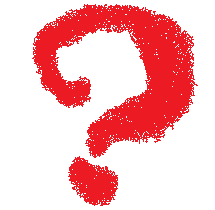 お客様は誰？
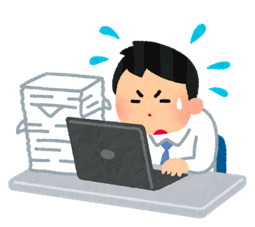 〇山　△男　39歳
▢▢株式会社　
西日本営業部
営業業務課
ニーズ起点
自分たちのできることに都合が良い
お客様の「あるべき姿」
お客様の
あるべき姿？
具体的にイメージできる
お客様の「あるべき姿」
自分たちのできることに都合が良い
市場・顧客・計画
お客様のあるべき姿を実現するために
何をすべきか？
シーズ起点
自分たちには、
何ができるか？
自分たちには、
何ができないか？
失敗するPoCと成功するPoCの違い
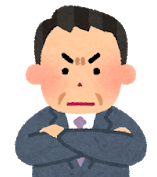 うちも、IoTで何かできないのか？
いまうちの抱える課題は何だろう？
競争力強化には何をすべきだろう？
“何か”て言われてもなぁ？
何をすればいいのだろう？
何を解決すれば、
ブレークスルーできるのか？
業績を向上させられるのか？
現状のプロセスをそのままに
使えそうなところを探す
PoC死
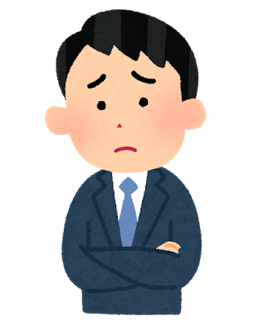 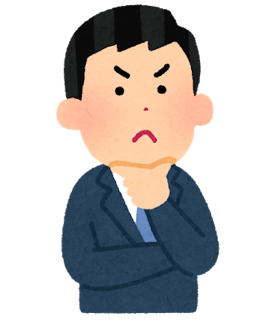 そのための最適な手段は？
IoTは最適な手段なのか？
使えそうなところに使って
使えるかどうかを検証する
事業の成果（売上や利益）に
どれだけ貢献できたのか？
使えることは確認できたが、
これで何が実現できるの？
短期長期の経営課題や事業課題を
解決することが目的となっている
何かを解決／実現することではなく
“使ってみる”ことが目的となっている
「ビジネスの成果」で評価し改善のサイクルを回す！
「使ってみた」という成果は残るだけで次に続かない！
PoCを成功させるための3つのこと
顧客価値（お客さまの事業価値）を明確にせよ！
「使えること」とか「新しいサービスを実現すること」ではなく、結果としてこうなっていたいという「あるべき姿」を実現すること。
お客様のお客様の業績を向上させたい。
世の中の常識をひっくり返したい。
社員に働きがいを感じてもらえる会社にしたい。
提言せよ！
「何をしたいかを決めてもらえれば、それを実現します」ではなく、こんな「あるべき姿」を実現しましょうと提言する。
テクノロジーやビジネスの常識、その先の未来について精通していること。
「提言」に真摯に耳を傾けるだけの見識、そして信頼される人格や人徳を持つこと。
「提言」をきっかけに対話し、議論を重ねること。
試行錯誤せよ！
何が正解か分からない。議論や検討はそこそこに試行錯誤して、その時々の最適解を作り、実行し、確かめる。このサイクルを高速に回して、最適解をアップデートし続ける。
外部に丸投げしないこと。自分で手を動かすこと。
制約を排除すること。例えば、クラウド･ネイティブなテクノロジーを活かすこと。
現物で確認し、ビジネスの成果で評価すること。
PoC成功のサイクル
事業課題の洗い出し
何を解決すべきか？
適用可否の見極め
この技術で
成果を出せるか？
適用
チューニング
評価
35
事業会社の担うべき責任
テクノロジーとの向き合い方
難しい、分からないと逃げない
IT部門やベンダーに丸投げしない
事業価値として理解する
テクノロジーの位置付け
ITを使うことを目的としない
事業課題の解決をゴールとする
生々しい課題の実感を持つ
自分たちの課題の整理
忖度を交えない
合理性や客観性に徹する
伝統や慣習に無批判に従わない
事業会社に求められる自覚
経営者や事業部門が
主管であり全責任を負うことを
社内外に明示的に宣言すること
ITベンダーやSI事業者への対応
過去のしがらみや付き合いで
ベンダーやSI事業者を選ばない
技術力の有無を優先し選定する
工数や期間、単価で値切らない
テクノロジーや方法で可能性
を探り妥当な金額を合意する
成果への意欲とコミットメント
発想の柔軟性と論拠
ビジネス合理性で判断する
36
注意すべきITベンダー・SI事業者の行動特性
注意すべきITベンダー・SI事業者の行動特性
このような行動特性を示す理由
自分たちの「できること」でしか
解決策を示そうとしない。
自分たちの収益を優先して考えている。
新しいコトへのリスクを嫌っている。
経営やリソースに余裕がない。
機能や性能については説明できるが
経営や事業の成果にどのような貢献が
できるのか説明できない。
お客様の立場で考える習慣がない。
経営や業務に関心や知識がない。
お客様の成果より自分たちの成果を優先している。
これからのテクノロジーやその可能性について
分かりやすく説明できない。
勉強していない。あるいはその習慣がない。
分かってもらおうという意欲が欠如している。
自分たちのできないことに関心がない。
新しい方法論や見積を求めても
旧来のやり方で提案しようとする。
仕事のやり方を変えたくない。
読めないリスクはできるだけ避けたい。
自分たちの業績評価基準に反する。
新しい方法論やテクノロジーの適用を求めると
保証できない、実績がない、時期尚早などの
ネガティブ・ワードで翻意を迫る。
相手の想いを理解しようという意欲がない。
そもそも知識がなく、学ぶ意欲も乏しい。
新しいコトへチャレンジする意欲がない。
37
一緒に仕事をしたいITベンダー・SI事業者
自分たちの事業や経営の価値を意識しているか
ITが自分たちの事業や経営にどのような価値を提供してくれるのかを具体的に説明してくれる
売上増やコスト削減とIT活用をロジカルに分かりやすく結びつけて説明してくれる
自分たちにできることだけではなく、他社も含めた「世の中常識」を客観的に説明してくれる

自分たちの個別の事情に配慮してくれているか
自社の業種や規模などの個別事情を考慮した説明をしてくれる
自社の個別の事情や課題、要件について理解し、営業やエンジニアの誰もが共有できている
自社の業種や業態に関連した専門的知識やスキルを持った人が担当してくれる

一緒になって成功しようという意欲を持っているか
専門用語を乱発することなく、難しいことでも理解できるようにわかりやすく説明してくれる
ヒアリングシートなどが体系化されており、人に依存しない品質維持が確保されている
標準の提案書を手直しするのではなく、自社向けに作る提案書を提示してくれる
初期段階から技術や業務のわかるエンジニアが同席し、生産性の高い議論ができる
自らのリスク・テイクする覚悟でコミットしてくれる
「教師」あるいは「良き相談相手」となれるひとが、参加してくれている
38
Legacy IT vs Modern IT
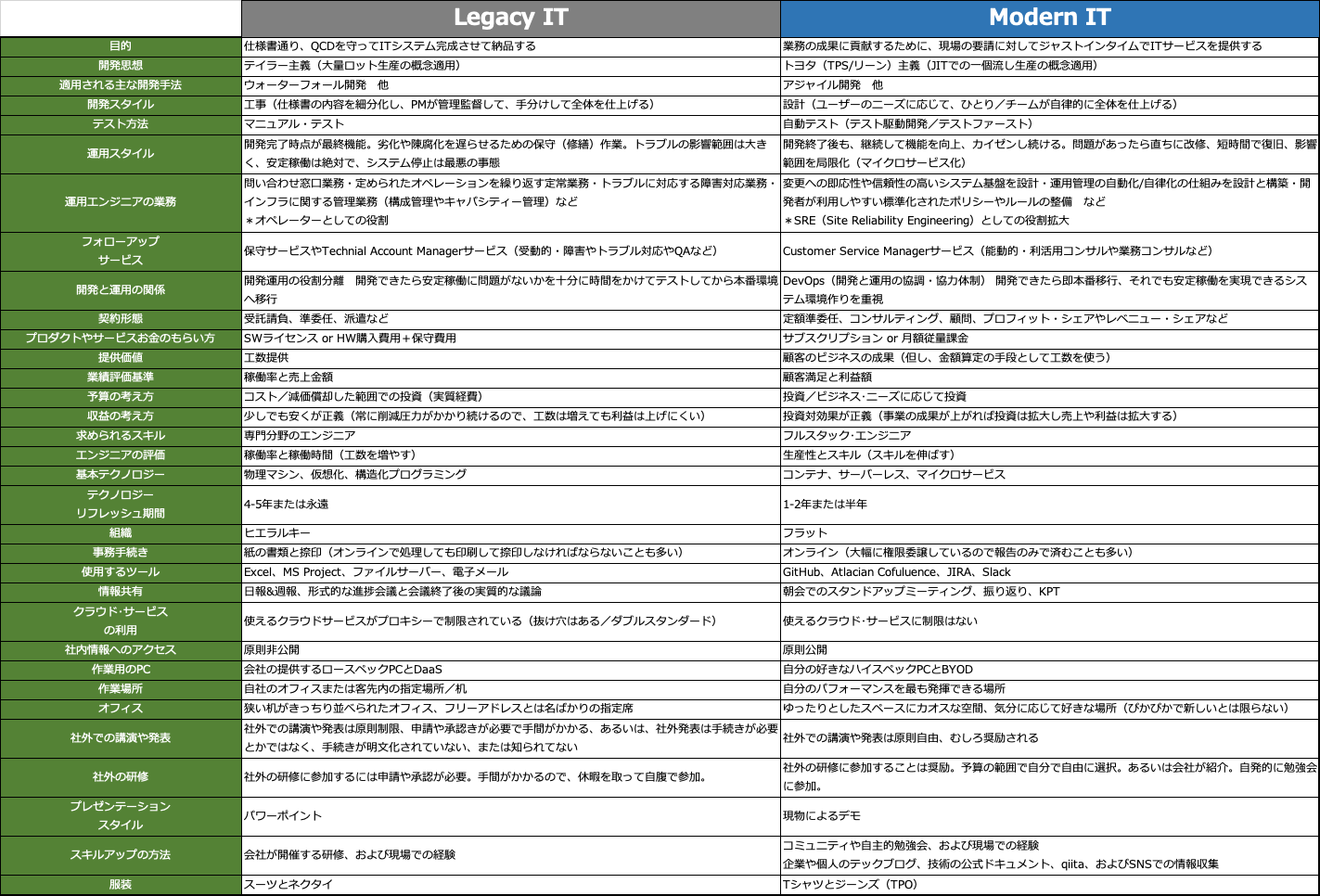 変革のステージに立てるかどうかの３つの問いかけ
「違和感」を持っていますか？
「地図」を持っていますか？
「向かい風」を感じていますか？
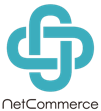 ネットコマース株式会社
180-0004　東京都武蔵野市吉祥寺本町2-4-17
エスト・グランデール・カーロ 1201
http://www.netcommerce.co.jp/